Back at 2:10
Technology
Why training is tricky…
If technology is the answer, what is the question?
SAMR
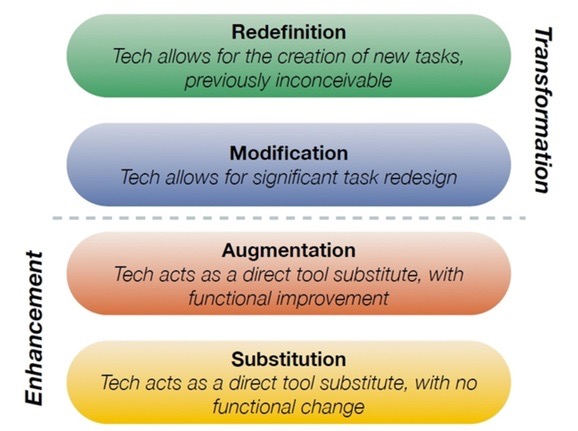 SAMR example: writing
Write story collaboratively with students from another country.  Create and share publicly.
Substitution
Write story, add audio reading, images (Adobe Voice, for example)
Use word processor
Use spell check, thesaurus, speech to text
Modification
Augmentation
Redefinition
Mirroring tablet
Mobile visual presenter!
Where can you get images?
_____________(concept) + “painting” or “sculpture”
Google search tips
Calisphere for California history documents/ photos
nytimes.com has weekly “What’s going on in this picture?” series
getty.edu & google art project display art at amazing resolution
H
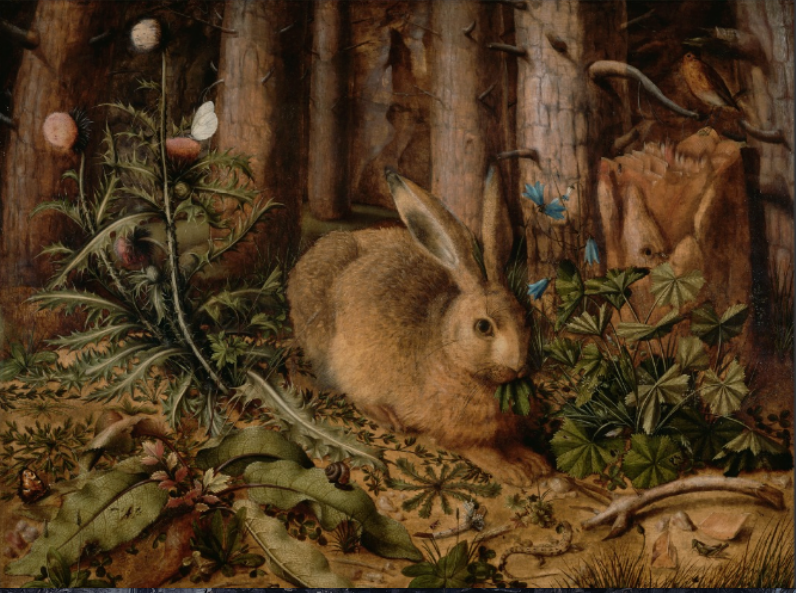 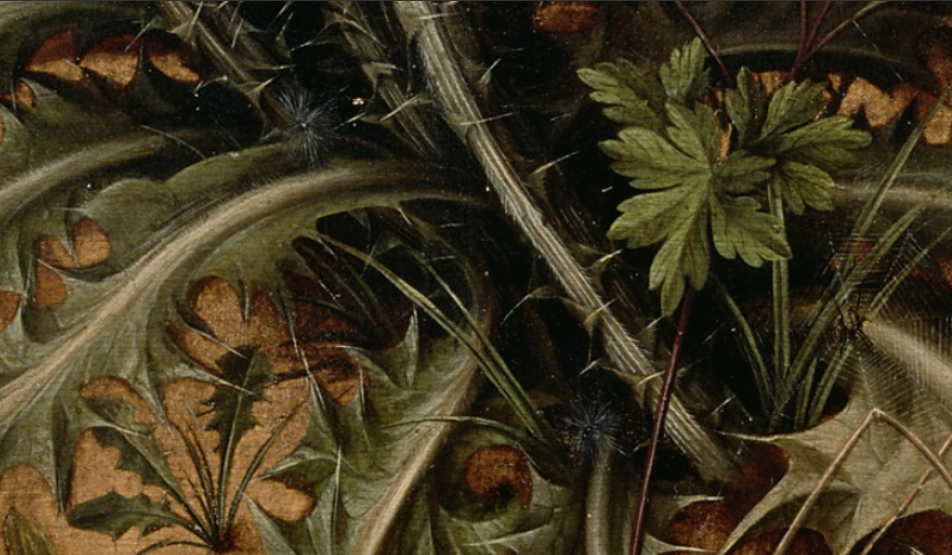 Google goggles video
Blendspace
HaikuDeck
Example
QR Codes Reader
Google Goggles (android)
Red Laser (iOS)
QR Codes Creator
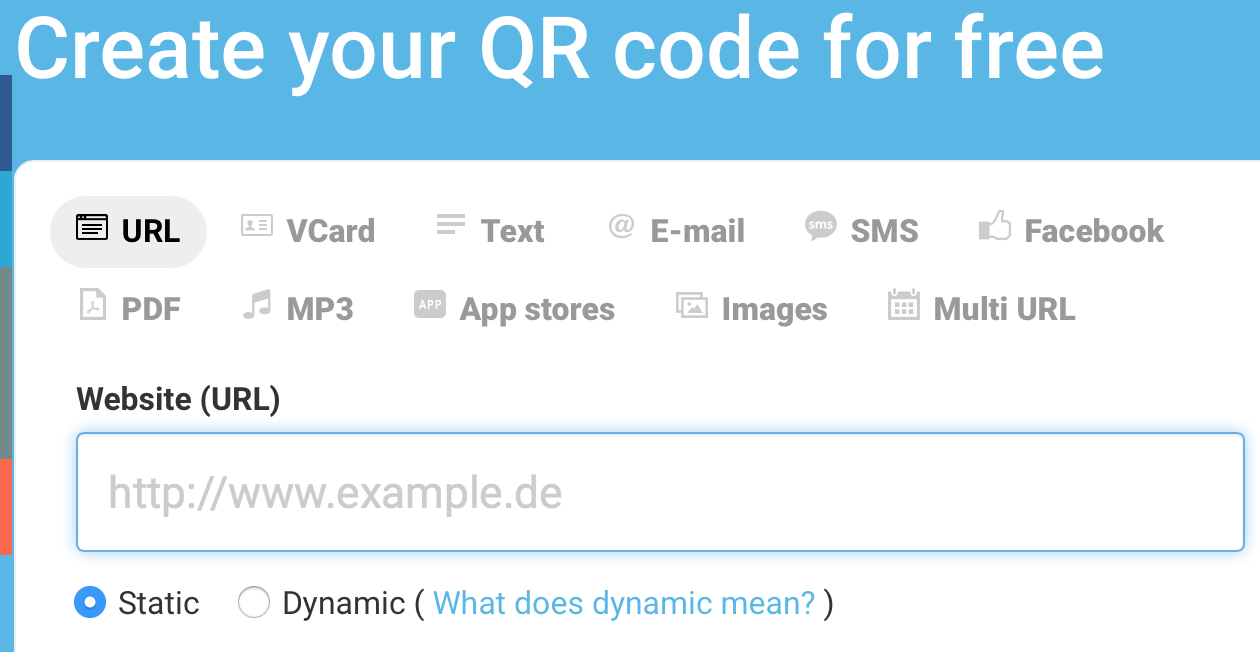 Your turn
Mirroring your tablet
Using Google search tools
Calisphere, Google art project, NY Times, Getty
Google goggles
Blendspace
Haiku Deck